E-Marketing/7EChapter 10
Price: The Online Value
Chapter 10 Objectives
After reading Chapter 10, you will be able to:
Identify the main fixed and dynamic pricing strategies used for selling online.
Discuss the buyer’s view of pricing online in relation to real costs and buyer control.
Highlight the seller’s view of pricing online in relation to internal and external factors.
Outline the arguments for and against the internet as an efficient market.
Describe several types of online payment systems and their benefits to online retailers.
©2014 Pearson Education, Inc. publishing as Prentice Hall
10-2
The Price of an iPhone App
Mobile apps have different pricing and revenue models.
Freemium is when companies offer a basic product for free and an upgraded version for a fee.
Lite versions are sold at low prices with fewer features.
Full price versions include more features.
In June 2011, 52% of top game app revenue came from freemium games. 
So how can companies monetize apps?
When the freemium version of the Instapaper app was removed, sales of the paid app increased.
The company also noticed that few people upgraded from freemium to the paid version.
©2014 Pearson Education, Inc. publishing as Prentice Hall
10-3
The Internet Changes Pricing Strategies
Price is the sum of all values that buyers exchange for the benefits of a good or service. 
Throughout history, prices were negotiated; fixed price policies are a modern idea.
The internet is taking us back to an era of dynamic pricing--varying prices for individual customers.
The internet also allows for price transparency--both buyers and sellers can view prices online.
©2014 Pearson Education, Inc. publishing as Prentice Hall
10-4
Buyer & Seller Perspectives: Buyer View
The meaning of price depends on viewpoints of the buyer and the seller.
Buyer’s costs may include money, time, energy, and psychic costs.
But they often enjoy many cost savings:
The internet is convenient and fast.
Self-service saves time.
One-stop shopping & integration save time.
Automation saves energy.
©2014 Pearson Education, Inc. publishing as Prentice Hall
10-5
Online Search for The Hunger Games Book
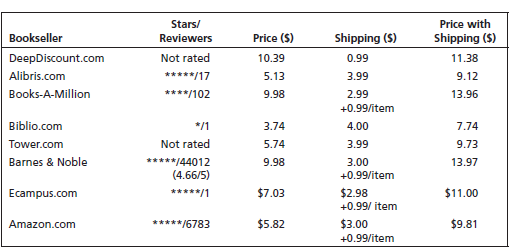 ©2014 Pearson Education, Inc. publishing as Prentice Hall
10-6
Buyer Control
The shift in power from seller to buyer affects pricing strategies.
Buyers set prices and sellers decide whether to accept the prices in a reverse auction.
In the B2B market, buyers bid for excess inventory at exchanges.
In the B2G market, government buyers request proposals for materials and labor.
Buyer power online is also based on the huge quantity of information on the Web.
©2014 Pearson Education, Inc. publishing as Prentice Hall
10-7
Buyer & Seller Perspectives: Seller View
The seller’s perspective includes internal and external factors.
Internal factors include pricing objectives, marketing mix strategy, and information technology.
External factors include market structure and market efficiency.
Pricing objectives may be: 
Profit oriented 
Market oriented
Competition oriented
©2014 Pearson Education, Inc. publishing as Prentice Hall
10-8
Upward Pressure on Prices
Online customer service is an expensive competitive necessity.
Distribution and shipping costs.
Affiliate programs add commission costs.
Site development and maintenance.
Social media maintenance.
Customer acquisition costs (CAC).
The average CAC for early online retailing was $82.
©2014 Pearson Education, Inc. publishing as Prentice Hall
10-9
Downward Pressure on Prices
Firms can save money by using internet technology for internal processes.
Self-service order processing.
Just-in-time inventory.
Overhead.
Customer service.
Printing and mailing.
Digital product distribution.
These efficiencies usually result in lower prices for customers online.
©2014 Pearson Education, Inc. publishing as Prentice Hall
10-10
External Factors Affect Online Pricing
Market structure and market efficiency affect online pricing strategy.
The seller’s leeway to set prices varies by market type:
Pure competition.
Monopolistic competition.
Oligopolistic competition.
Pure monopoly.
If price transparency results in a completely efficient market, sellers will have no control over online prices.
©2014 Pearson Education, Inc. publishing as Prentice Hall
10-11
Efficient Markets
A market is efficient when customers have equal access to information about products, prices, and distribution.
In an efficient market, one would expect to find:
Lower prices.
High price elasticity.
Frequent price changes.
Smaller price changes.
Narrow price dispersion.
©2014 Pearson Education, Inc. publishing as Prentice Hall
10-12
Efficient Markets Mean Loss of Pricing Control
©2014 Pearson Education, Inc. publishing as Prentice Hall
10-13
Is the Internet an Efficient Market?
External market factors place downward pressure on internet prices and contribute to efficiency.
Shopping agents such as BizRate.
Flash sales.
High price elasticity.
Reverse auctions.
Tax-free zones.
Venture capital.
Competition.
Frequent price changes.
Smaller price change increments.
©2014 Pearson Education, Inc. publishing as Prentice Hall
10-14
Is the Net an Inefficient Market?
The internet does not act like an efficient market with respect to narrow price dispersion for various reasons:
Branding and brand strength.
Differentiation.
Online pricing.
Delivery options.
Time-sensitive shoppers.
Switching costs.
Second-generation shopping agents.
©2014 Pearson Education, Inc. publishing as Prentice Hall
10-15
Payment Options
Electronic money uses the internet and computers to exchange payments electronically.
Off-line e-money payment systems include:
Smart chips in cell phones.
Mobile wallets.
For one-time payments, PayPal has become the industry standard with over 113 million accounts worldwide.
©2014 Pearson Education, Inc. publishing as Prentice Hall
10-16
PayPal Account Options
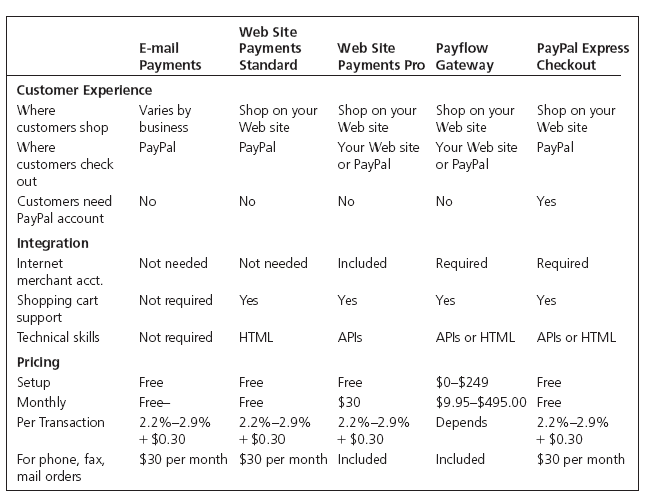 ©2014 Pearson Education, Inc. publishing as Prentice Hall
10-17
Pricing Strategies
Price setting is full of contradictions and has become an art as much as a science.
How marketers apply pricing strategy is as important as how much they charge.
Marketers can employ all traditional pricing strategies to the online environment.
©2014 Pearson Education, Inc. publishing as Prentice Hall
10-18
Fixed Pricing
Fixed pricing (menu pricing) occurs when sellers set the price and buyers must take it or leave it.
Everyone pays the same price.
Three common fixed pricing strategies are:
Price leadership
Promotional pricing
Freemium pricing
©2014 Pearson Education, Inc. publishing as Prentice Hall
10-19
Dynamic Pricing
Dynamic pricing is the strategy of offering different prices to different customers.
Airlines have long used dynamic pricing to price air travel.
Dynamic pricing can be initiated by the seller or buyer. There are 2 types:
Segmented pricing
Price negotiation
©2014 Pearson Education, Inc. publishing as Prentice Hall
10-20
Segmented Pricing
Pricing levels are set based on order size and timing, demand and supply levels, or other factors.
Becoming more common as firms collect more behavioral information.
Segmented pricing can be effective when:
The market is segmentable.
Pricing reflects value perceptions of the segment.
Segments exhibit different demand behavior.
The costs of segmentation do not exceed revenue.
The firm must be careful not to upset customers.
©2014 Pearson Education, Inc. publishing as Prentice Hall
10-21
Constant Contact Segmented Pricing
©2014 Pearson Education, Inc. publishing as Prentice Hall
10-22
Geographic Segment Pricing
Geographic segment pricing can help a company relate its pricing to regional or country factors, including competitive pressures, local costs, etc. 
Pricing differs by geographic area.
May vary by country.
May reflect higher costs of transportation, tariffs, margins, etc.
©2014 Pearson Education, Inc. publishing as Prentice Hall
10-23
Value Segment Pricing
The seller recognizes that not all customers provide equal value to the firm.
Pareto principle: 80% of a firm’s business comes from the top 20% of customers.
A firm’s five-star customers contribute disproportionately to revenues and profits.
©2014 Pearson Education, Inc. publishing as Prentice Hall
10-24
Customer Value Segments
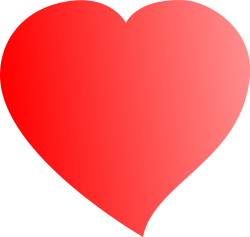 High (5 star)
Fewest number of 
customers
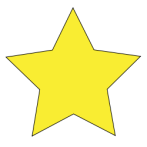 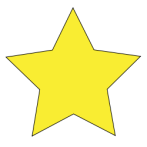 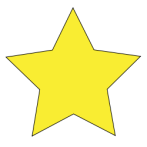 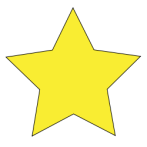 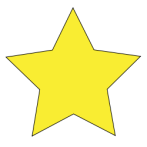 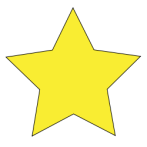 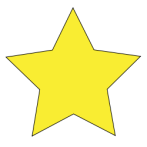 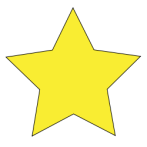 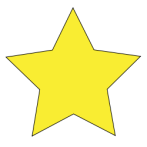 Customer Value 
to the Seller
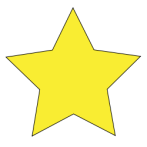 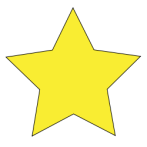 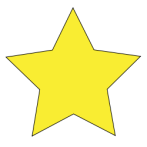 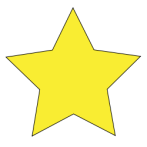 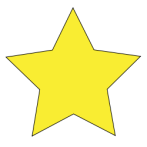 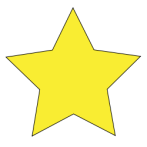 Low (1 star)
Largest number of 
customers
©2014 Pearson Education, Inc. publishing as Prentice Hall
10-25
Negotiated Pricing and Auctions
Through negotiation, the price is set more than once in a back-and-forth discussion.
Online auctions such as eBay utilize negotiated pricing.
In the C2C market, trust between buyers and sellers is an important issue.
Ebay uses a feedback system to assist buyers.
B2B auctions, such as uBid, are an effective way to unload surplus inventory.
©2014 Pearson Education, Inc. publishing as Prentice Hall
10-26
Price Placement on a Web Page
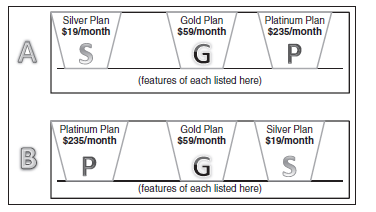 ©2014 Pearson Education, Inc. publishing as Prentice Hall
10-27
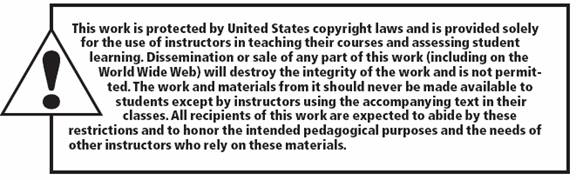 All rights reserved. No part of this publication may be reproduced, stored in a retrieval system, or transmitted, in any form or by any means, electronic, mechanical, photocopying, recording, or otherwise, without the prior written permission of the publisher. Printed in the United States of America.
Copyright © 2014 Pearson Education, Inc.  
Publishing as Prentice Hall
10-28